機械運動 I
在物理學中，把一個物體相對於另一個物體位置的變化稱為機械運動。
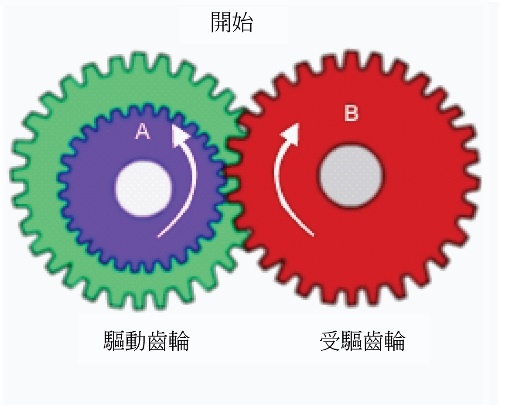 傳動系統
專門傳送動力(或能量)的機械系統，例如 : 齒輪，輸送皮帶等。
齒輪系統可以改變轉動力的大小、速度、轉動方向和傳送距離。
複合齒輪是引擎常用的元件。在齒輪組中，最後齒輪是控制最後或正確的旋轉速度。
齒輪
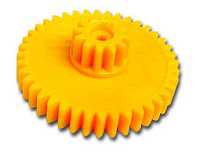 複合齒輪
機械運動 I
棘輪
滑輪
鏈輪
凸輪
正齒輪
傘齒輪
小齒輪與齒條
正齒輪
正齒輪是將旋轉動力由旋轉軸傳送至另一平行的轉軸上，常見於金工車床的機械動力傳送構件中。
正齒輪 - 應用例子
鬧鐘齒輪箱
傘齒輪
傘齒輪一般稱為菊花牙，用於把旋轉動作以直角的方式傳遞至另一齒輪軸上。
    例如：手工具中的手搖鑽。
傘齒輪 - 應用例子
水喉閘制
齒條及齒輪
齒條及齒輪系統是由兩個齒件組成，用來把旋轉運動變成線性運動。
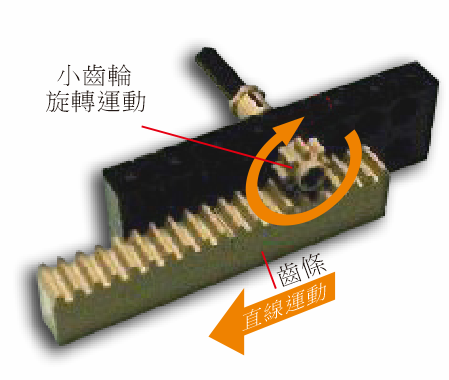 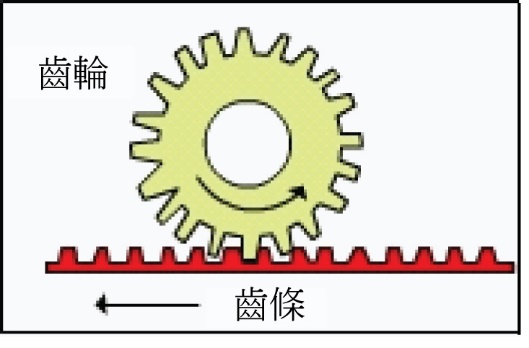 齒條及齒輪 - 應用例子
汽車轉向系統
棘輪
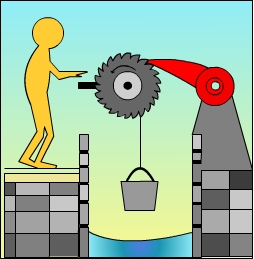 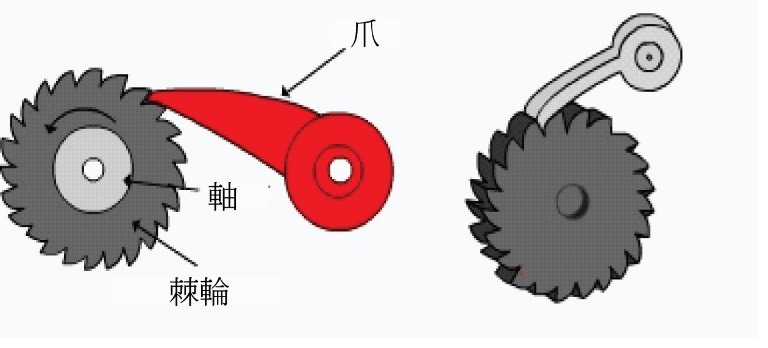 棘輪
棘輪可以用來限制機械向單方向旋轉，或間歇性地旋轉。

棘輪轉動時，棘爪便會跌入裂口或「藏」在齒間，令它不能反方向轉動。
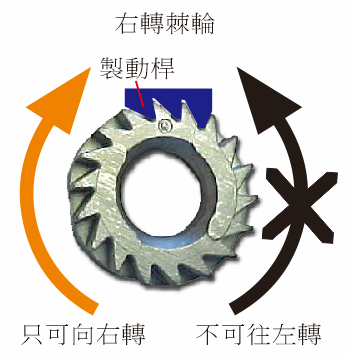 棘輪 - 應用例子
手扣
滑輪
滑輪 - 應用例子
升降機
鏈輪
鏈輪
鏈輪是鏈條傳動所使用的輪子，邊緣會有和鏈條咬合的齒，廣泛應用於汽車、摩托車、自行車、繪圖機、印刷機等機械。
鏈輪和齒輪不同，一般齒輪會直接和其他齒輪接觸，鏈輪會和鏈條接觸，不會和其他鏈輪接觸
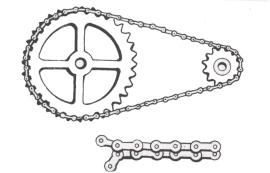 鏈輪 - 應用例子
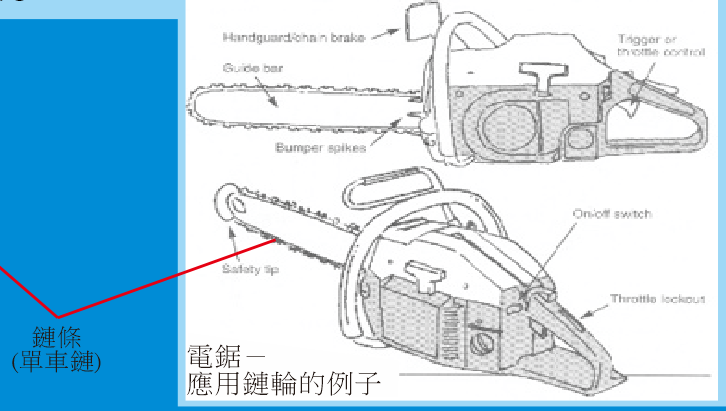 鏈條
電鋸
凸輪
凸輪
凸輪利用輸入旋轉運動來推動隨動件作線性運動，常用於機器和玩具。
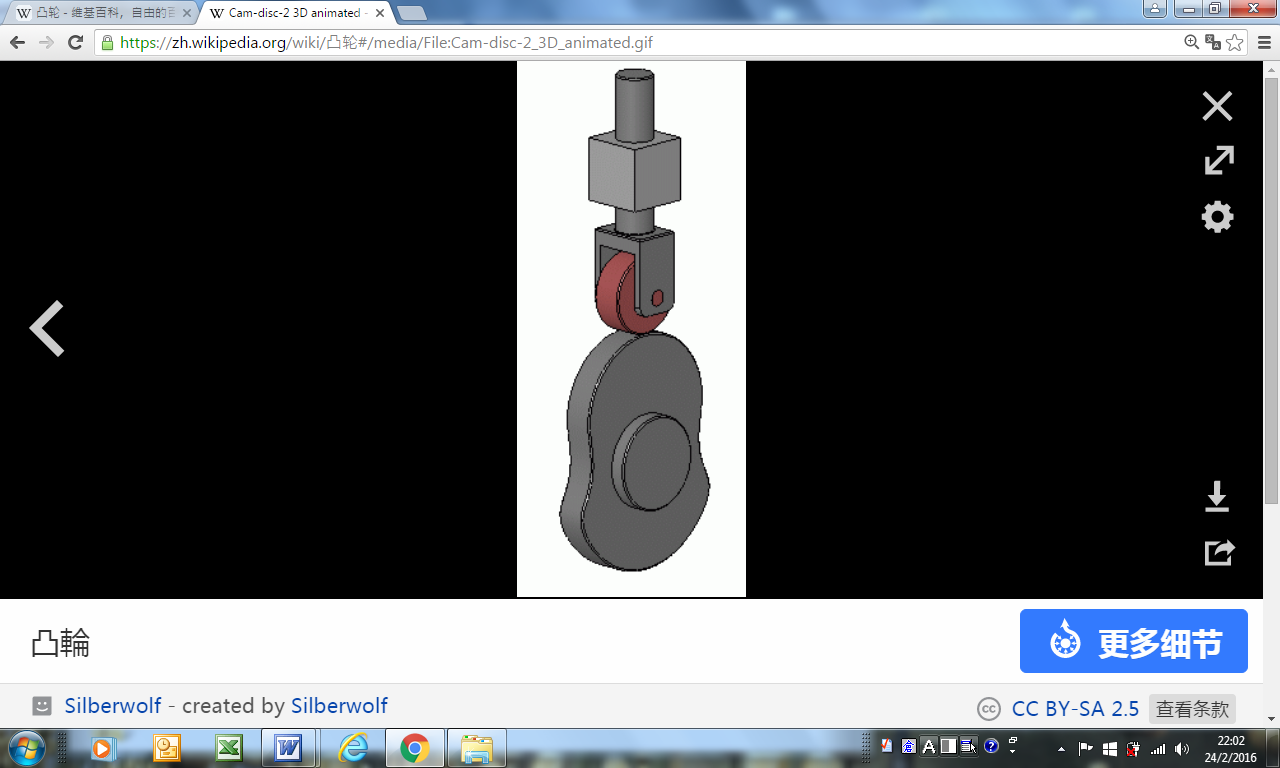 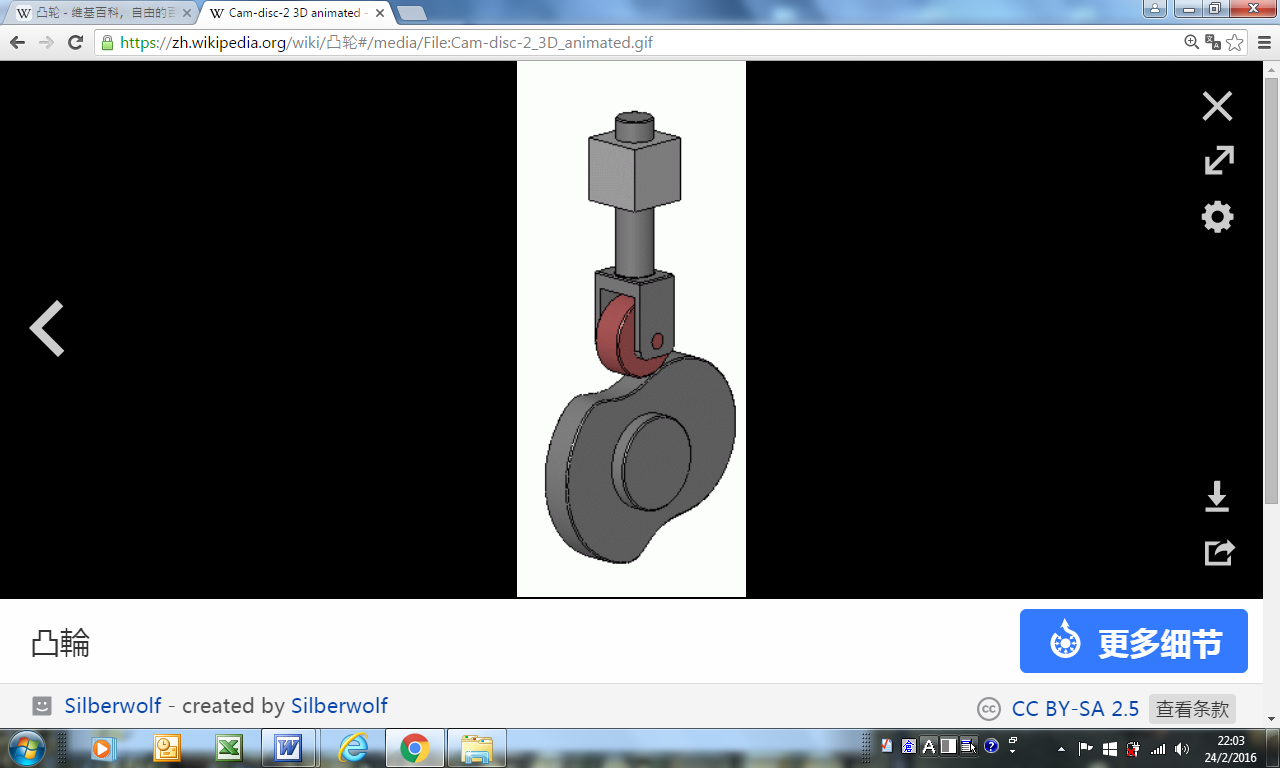 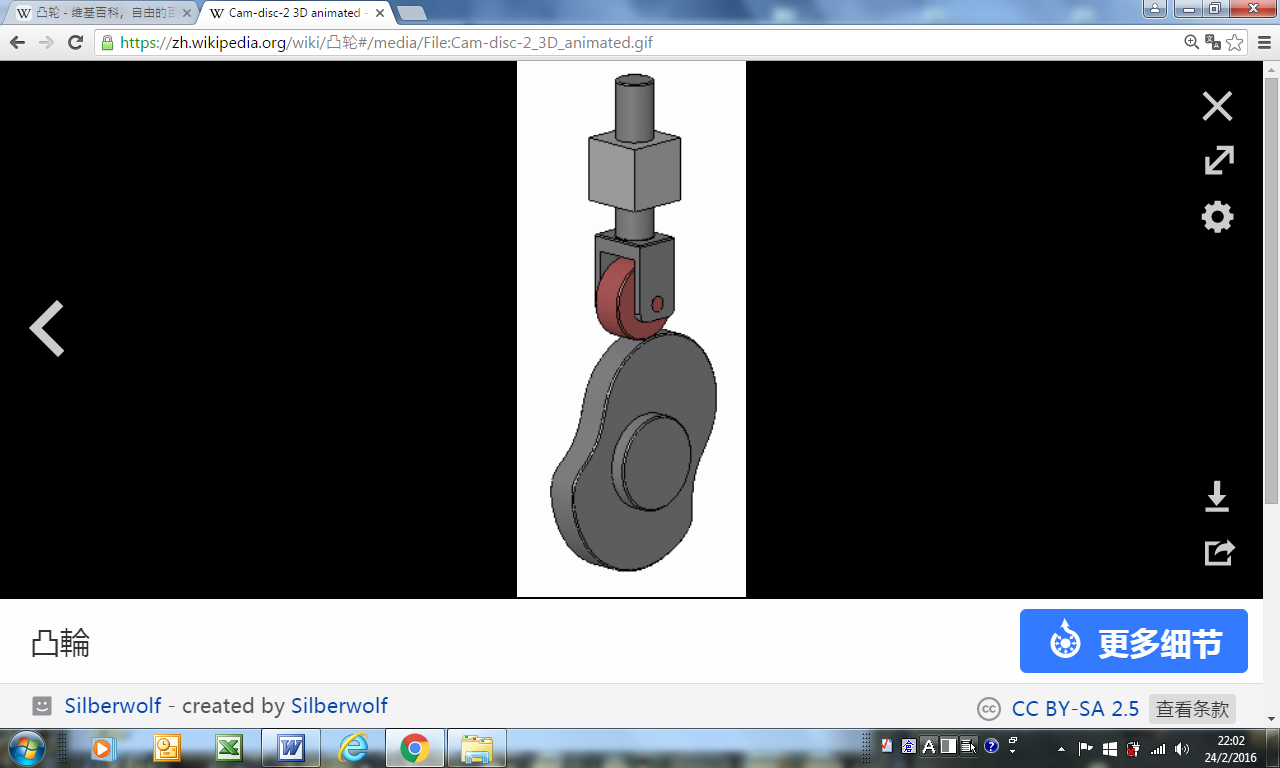 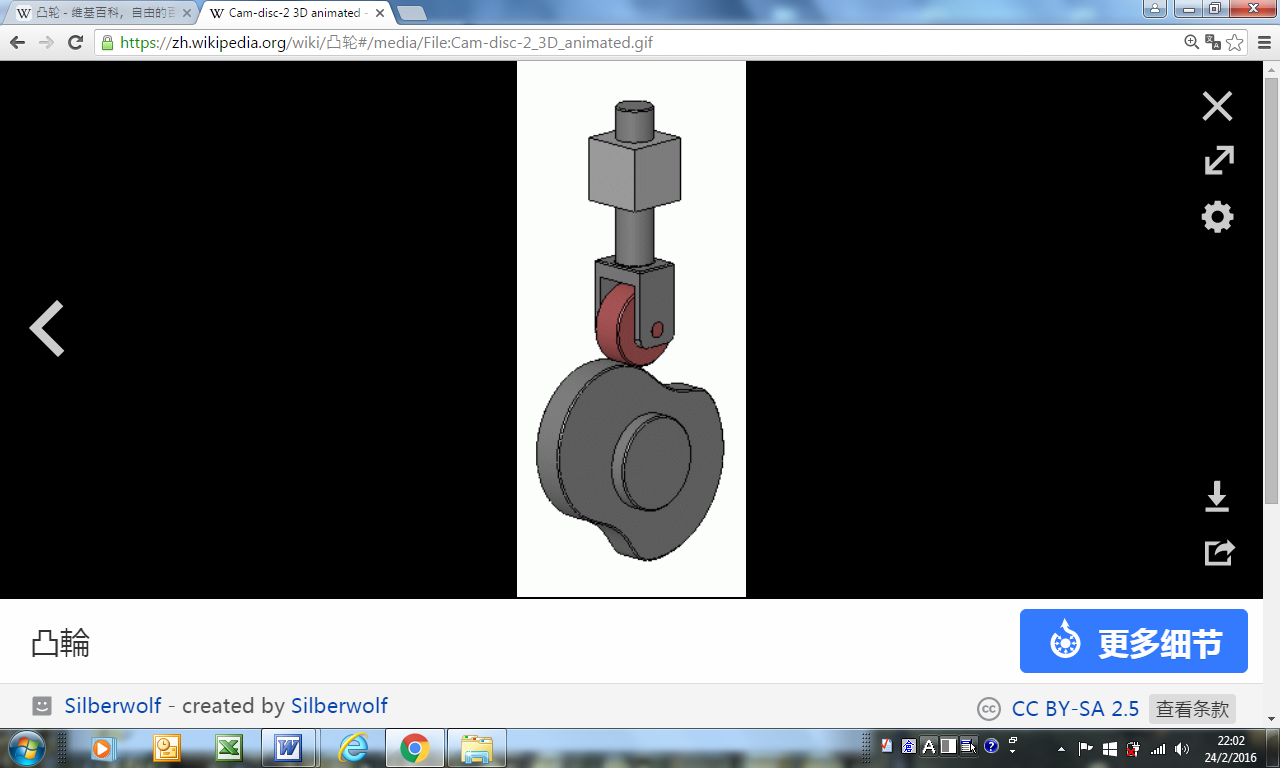 隨動件
(上下移動)
凸輪
(轉動)
凸輪 - 應用例子
玩具汽車